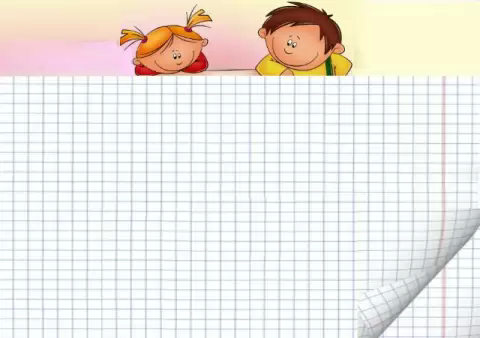 Проект
Расскажи
синквейн
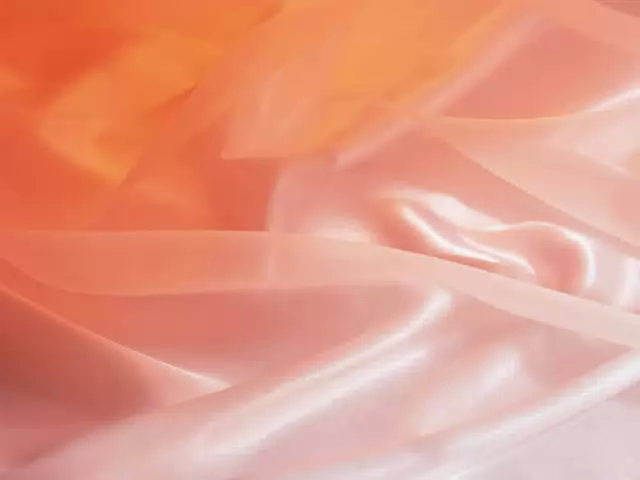 Муниципальное автономное дошкольное образовательное учреждение
«Детский сад № 64» города Березники
Автор проекта
Учитель - логопед
Первой квалификационной категории
Ковальских Татьяна Александровна
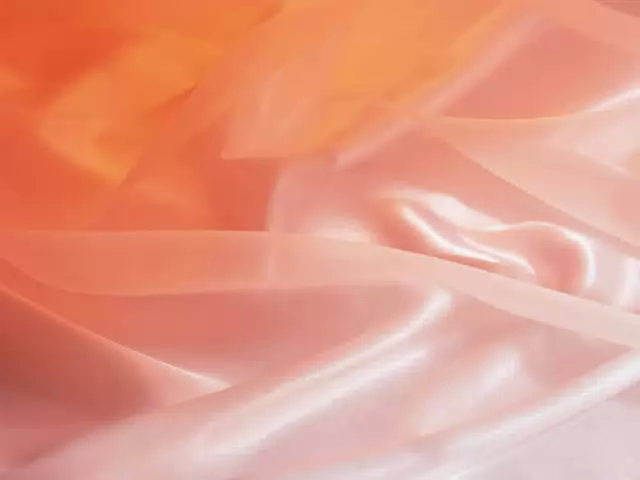 Цель проекта
Развитие грамматически правильной речи
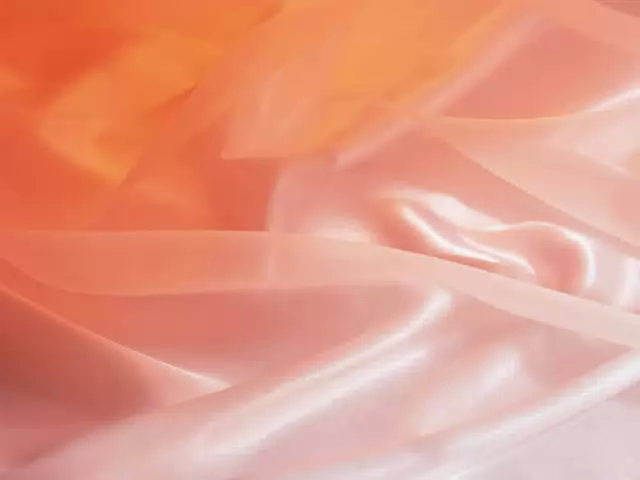 Задачи
Пополнять знания детей по лексическим темам
Обогащать пассивный и активный словарный запас
Научить составлять синквейны и рассказывать их
Преодолевать аграмматизмы в речи
Развивать ассоциативное мышление и образную память
Совершенствовать графомоторные навыки
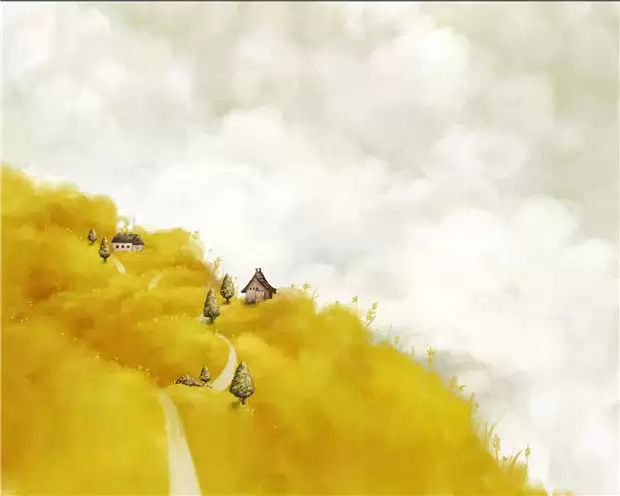 И…  красиво говорим !!!
Лесенка успеха
Творим
Думаем
Размышляем
Изучаем
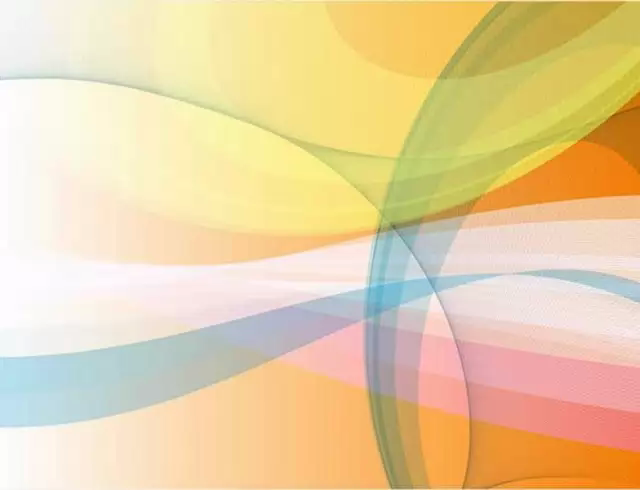 Приглашаем в мастерскую…
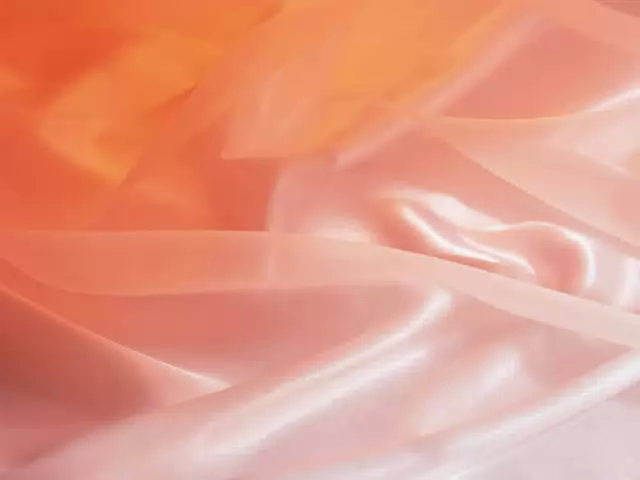 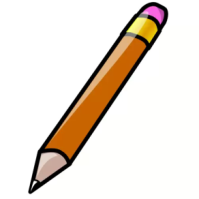 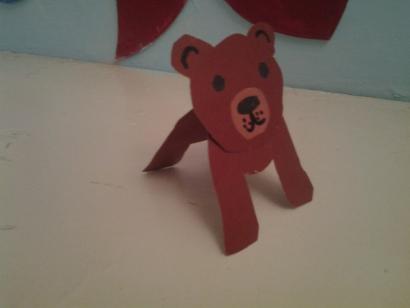 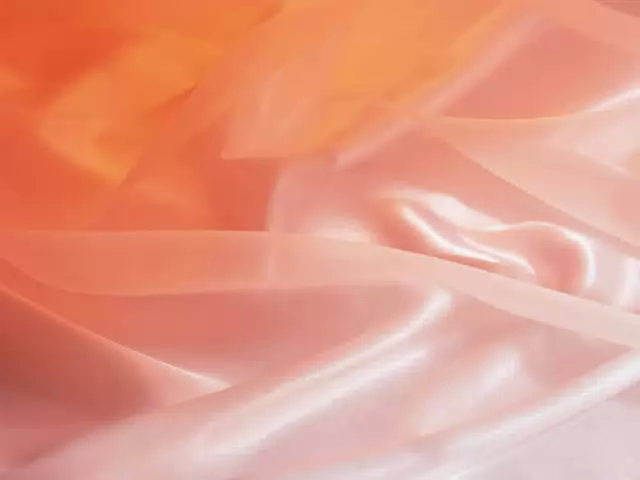 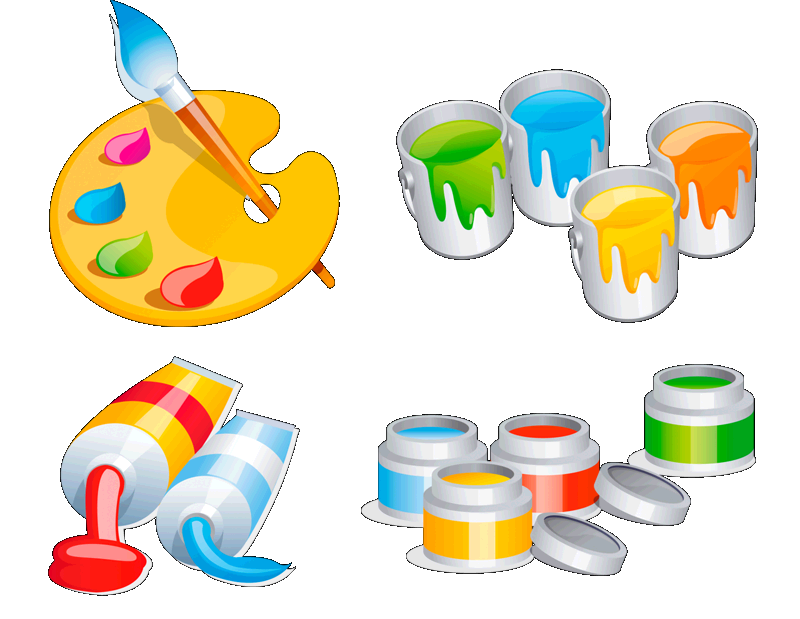 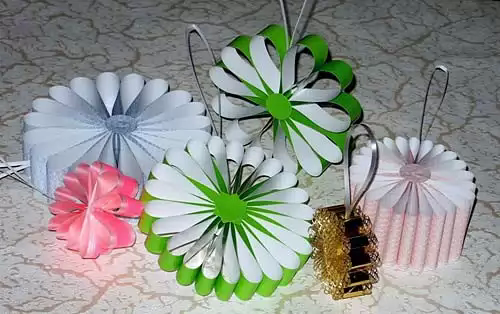 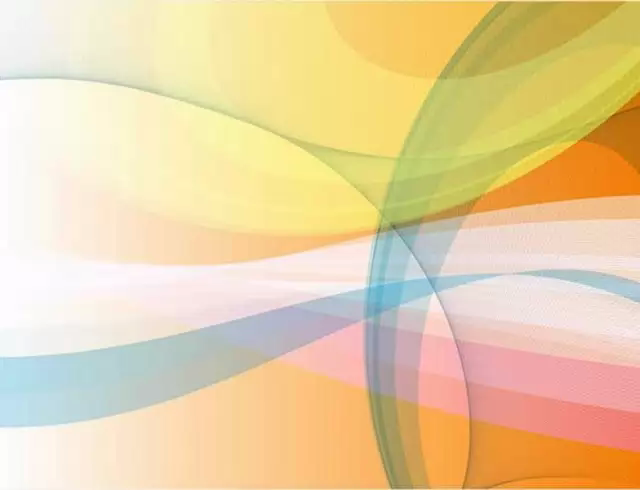 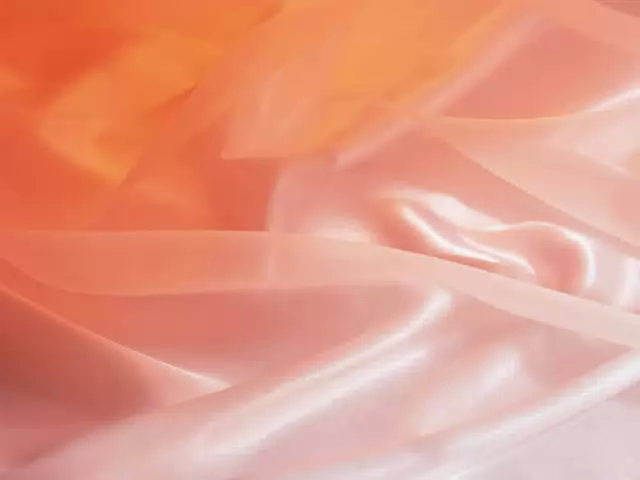 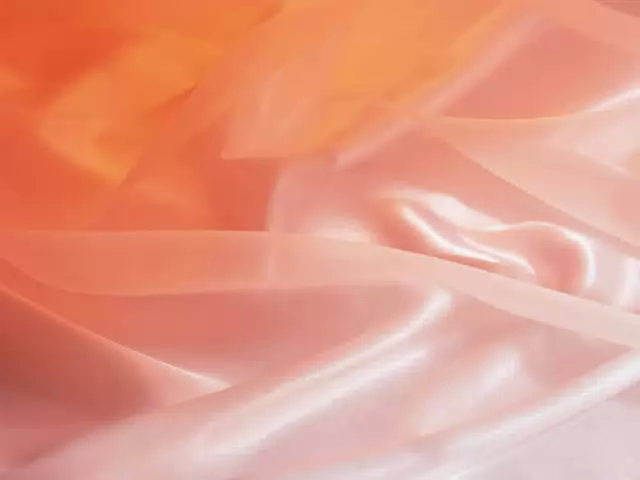 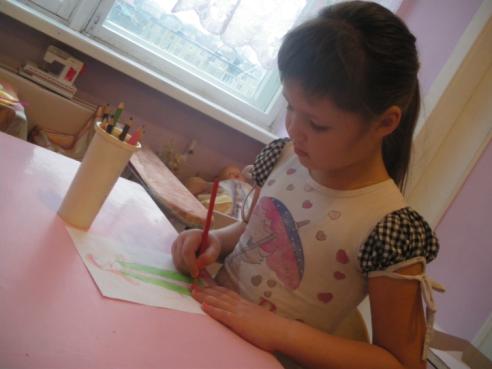 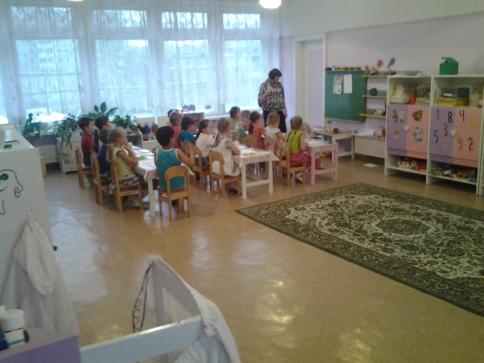 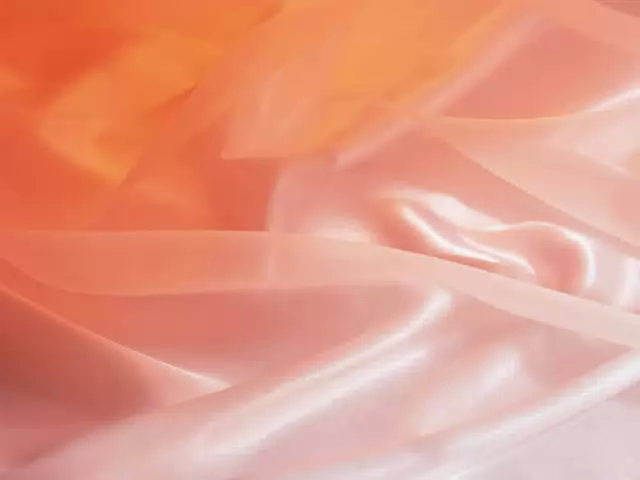 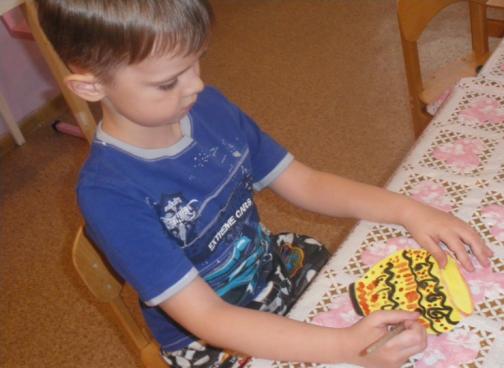 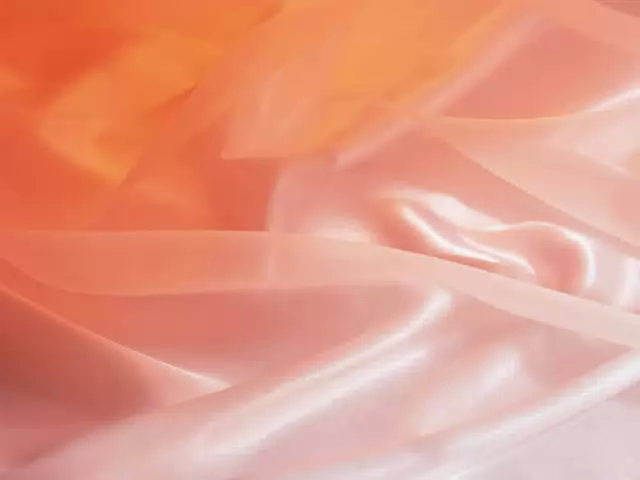 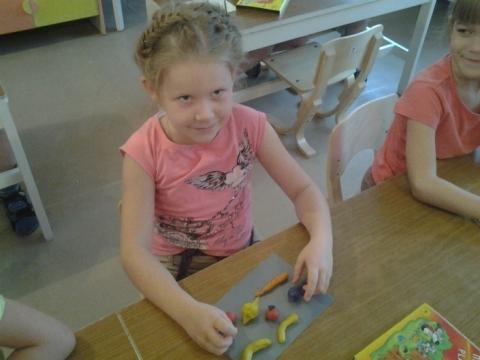 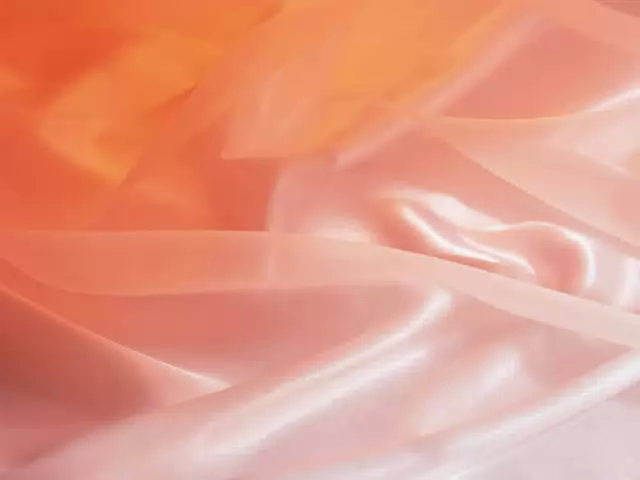 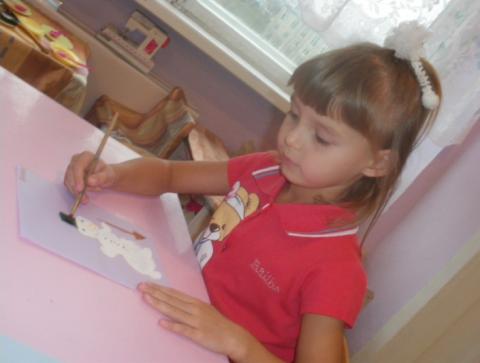 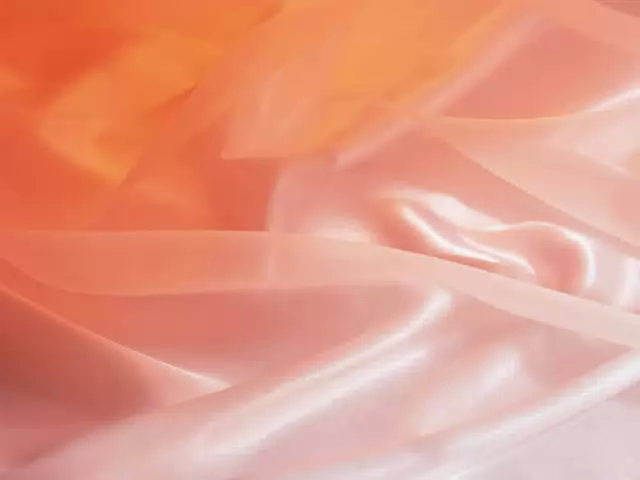 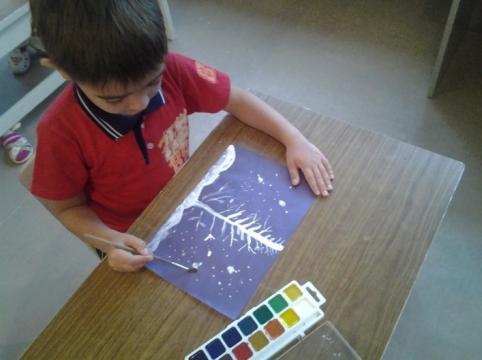 «Творческая                        мастерская»
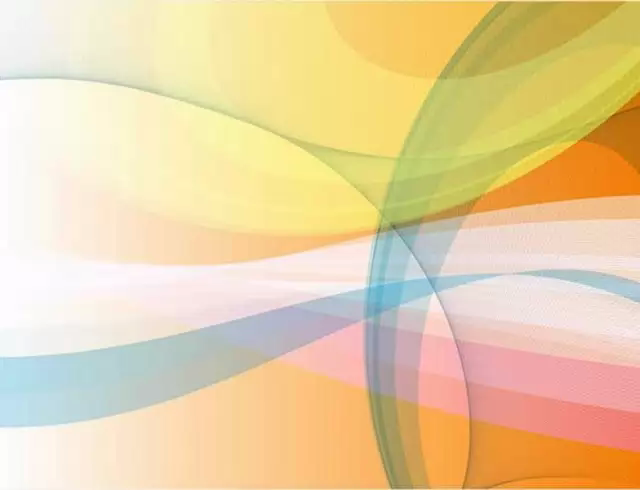 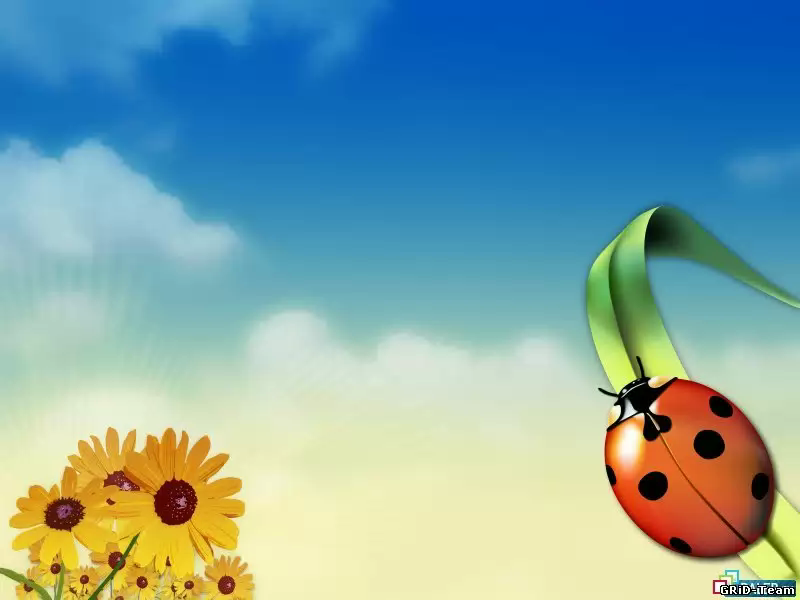 Рассказываем синквейн
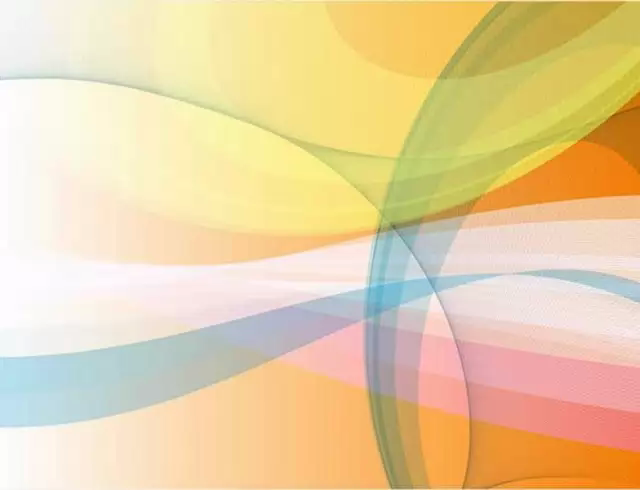 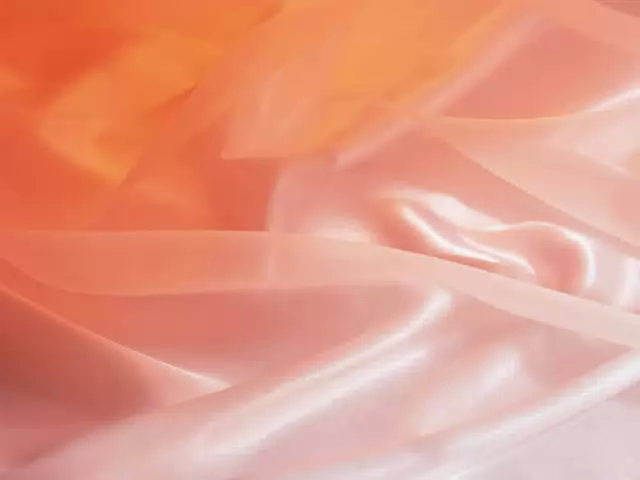 Воробей
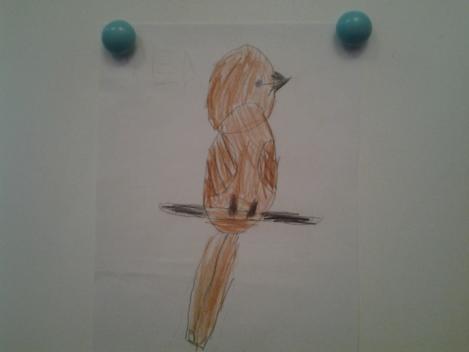 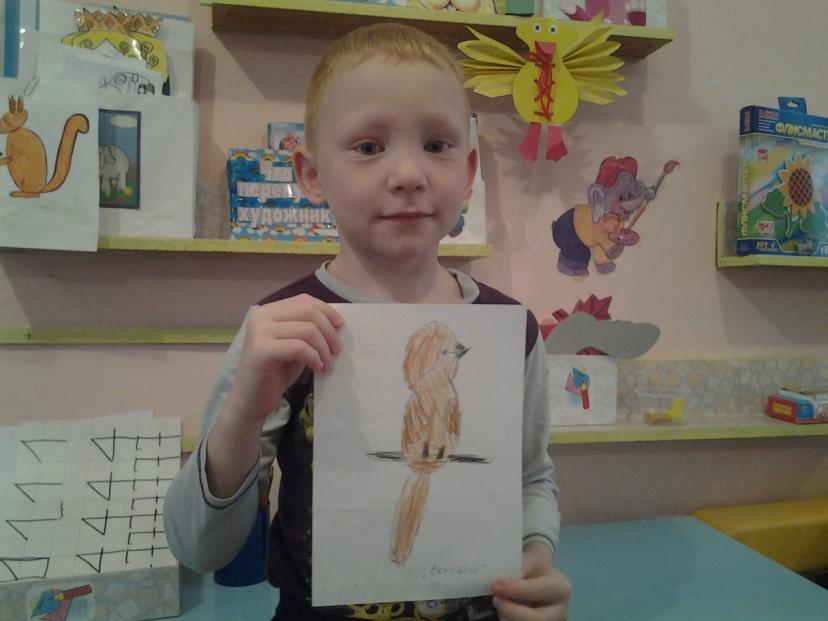 Воробей.
 Пугливый,  маленький;
 прыгает, чирикает, клюет;
 Воробей живет под крышей.
 Птица.
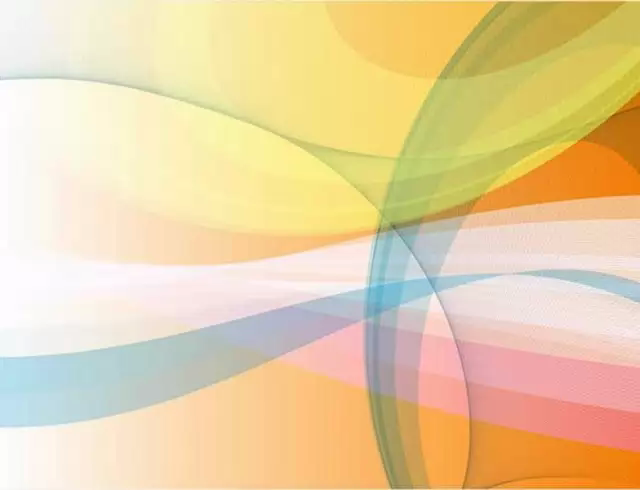 Лошадка
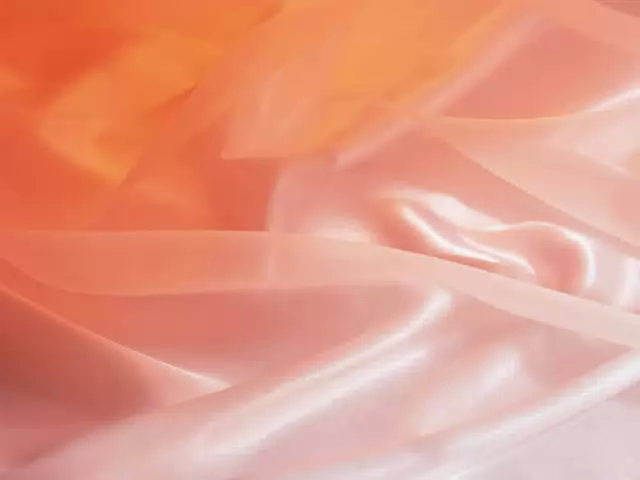 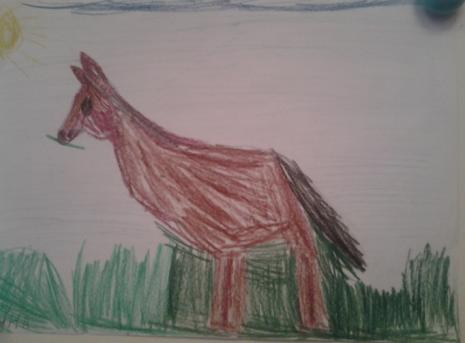 Лошадка.
 Добрая,  сильная;
 скачет, ржет, 
                              возит;
 Лошадь пасется на лугу.
 Домашнее 
                     животное.
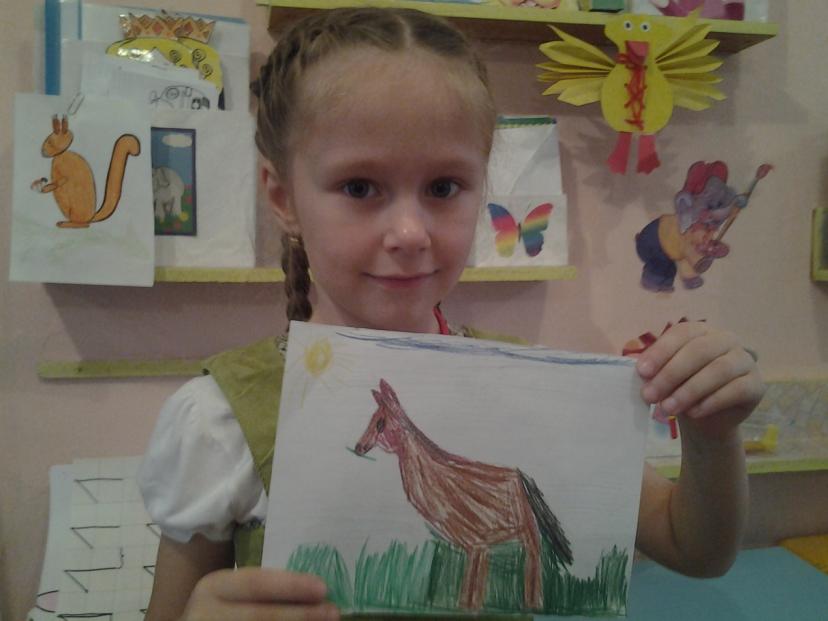 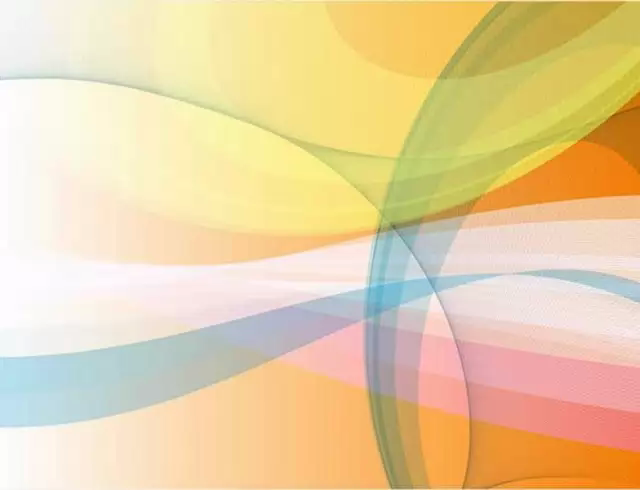 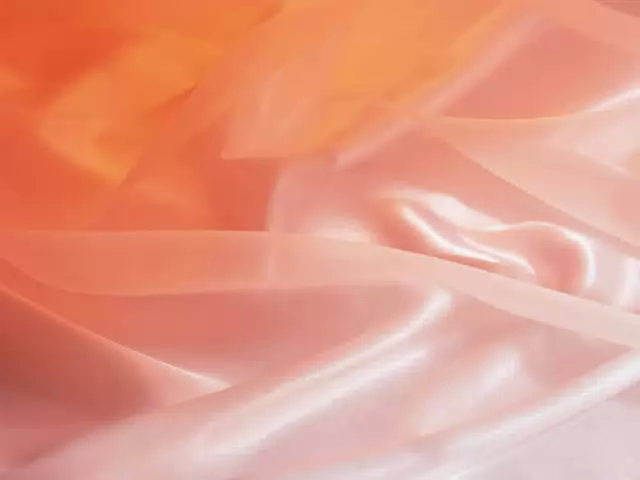 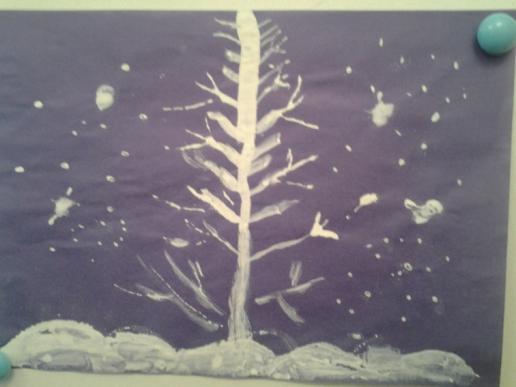 Зима
Зима.
 Снежная,  морозная;
 пришла, укрыла снегом, запорошила;
 Все вокруг в снегу .
 Холодное время 
                                 года.
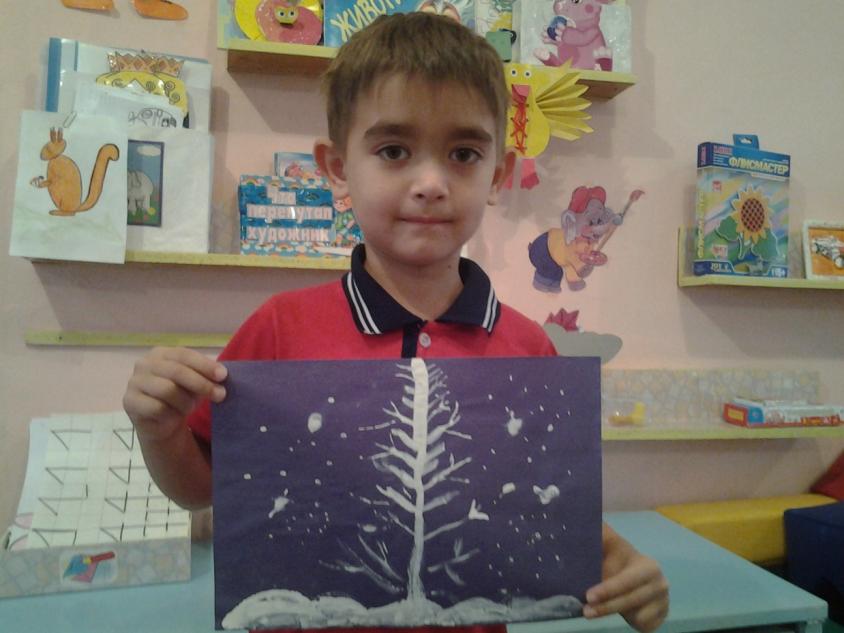 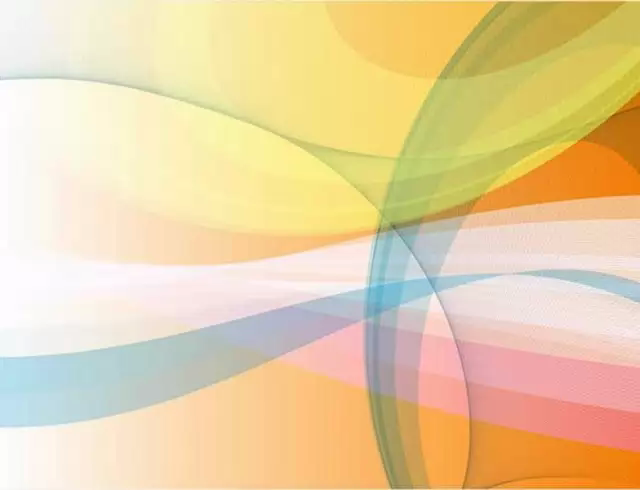 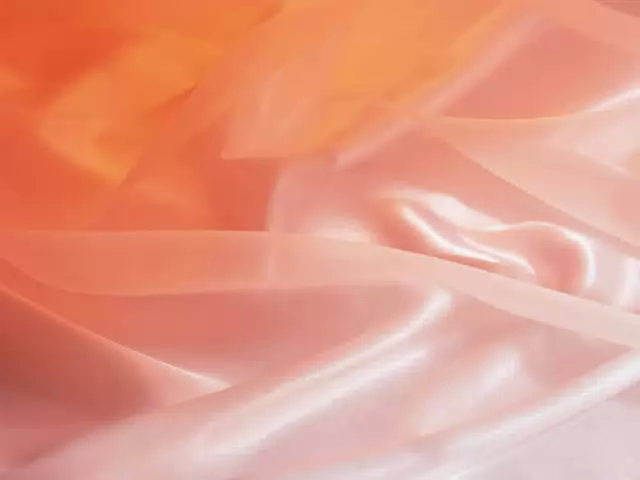 Белка
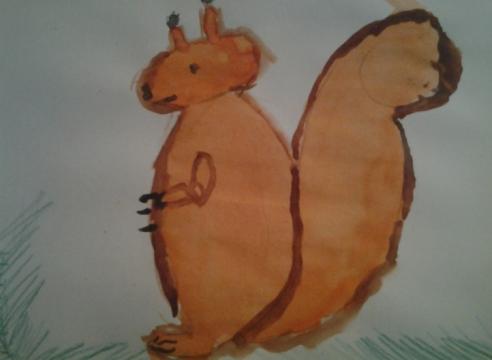 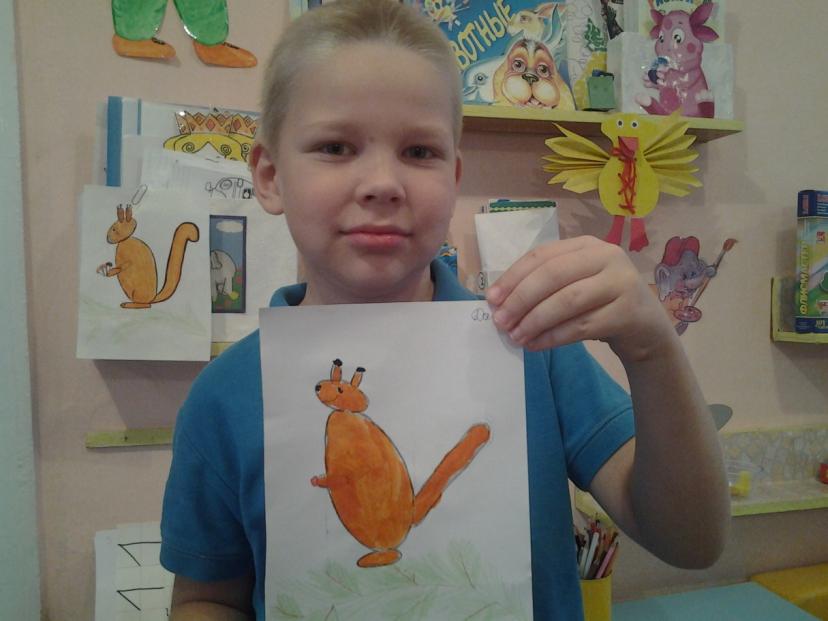 Белка.
 Пушистая,  рыжая;
 прыгает, скачет, заготавливает;
 Белка живет в дупле на дереве.
 Дикое животное.
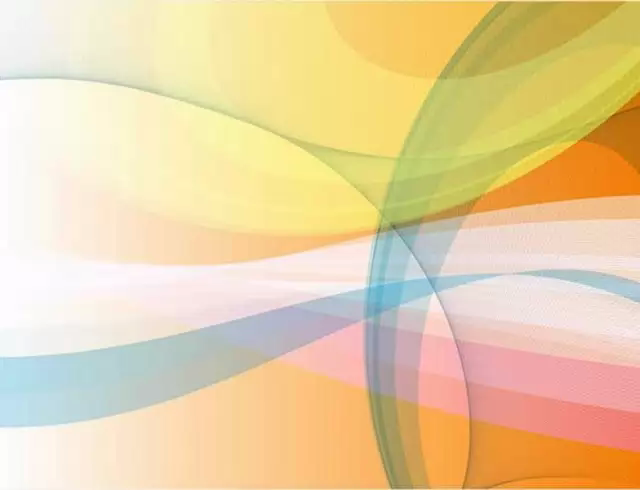 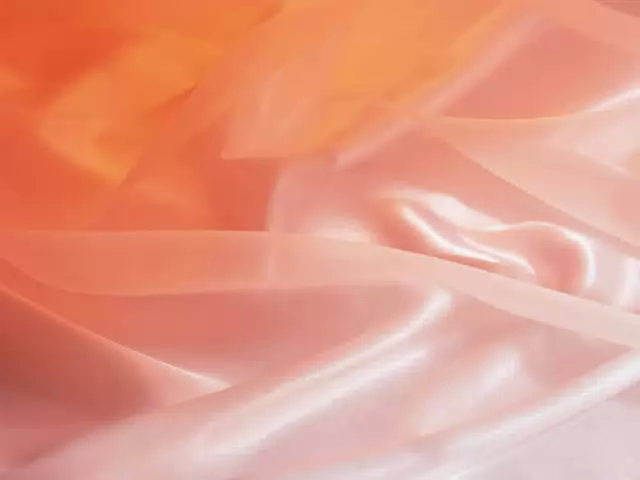 Герань
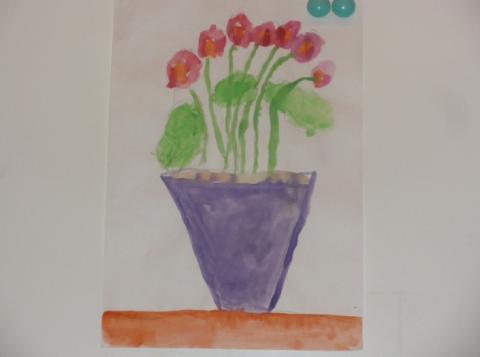 Герань.
 Душистая, полезная;  
 растет, цветет, лечит.
 Герань очищает воздух в доме.
 Комнатное 
                        растение.
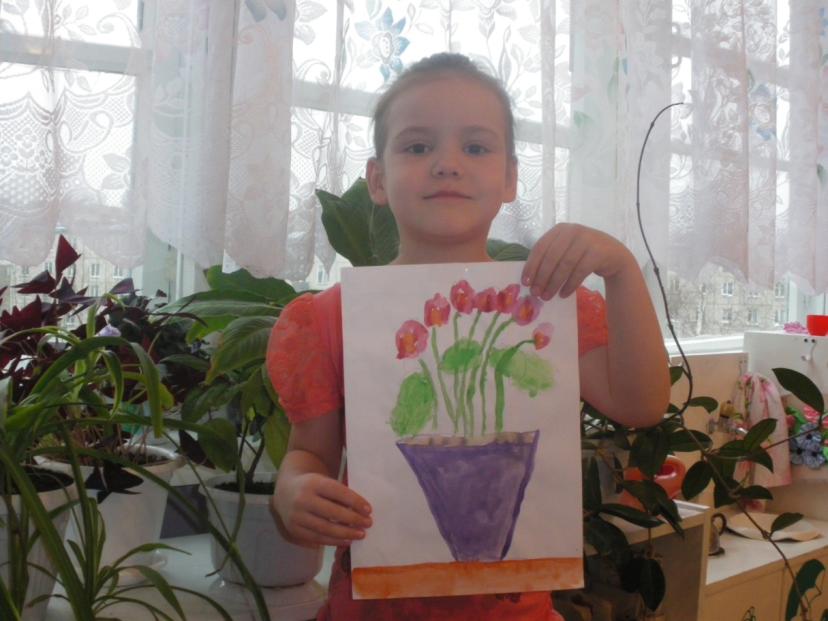 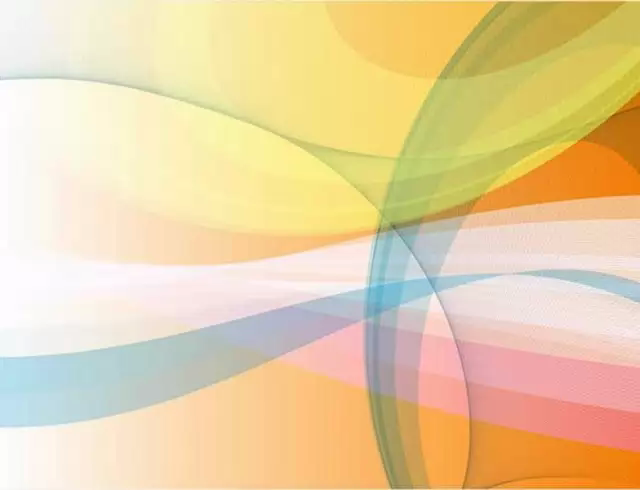 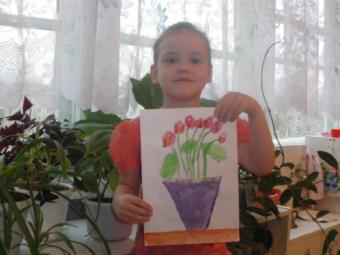 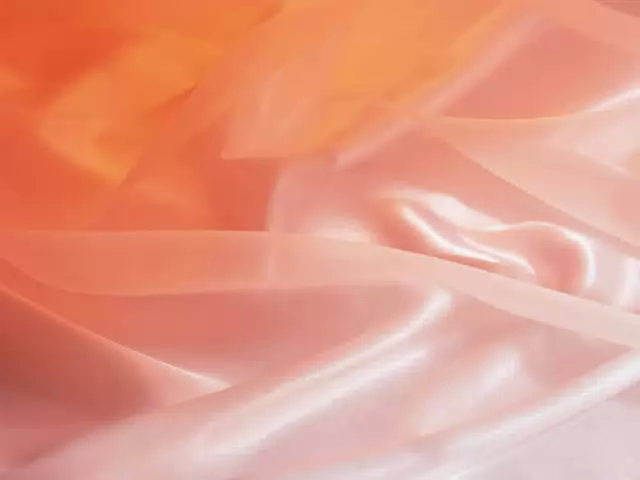 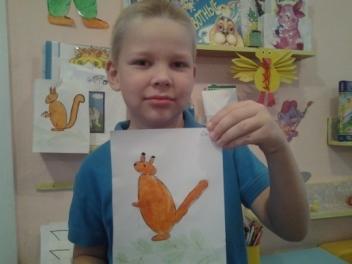 Знакомим родителей
Белка.
 Пушистая,  рыжая;
 прыгает, скачет, заготавливает;
 Белка живет в дупле на дереве.
 Дикое животное.
Герань.
 Душистая, полезная;  
 растет, цветет, лечит.
 Герань очищает воздух в доме.
 Комнатное 
                        растение.
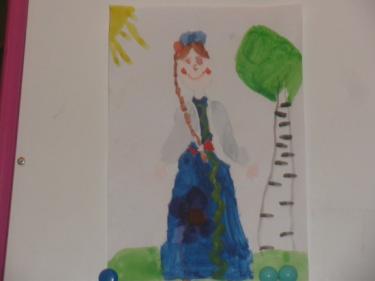 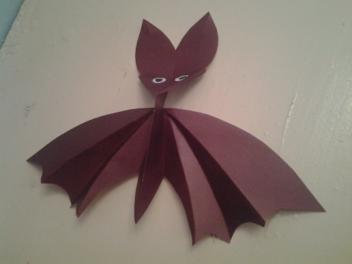 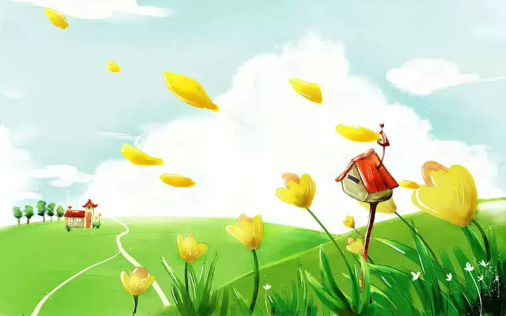 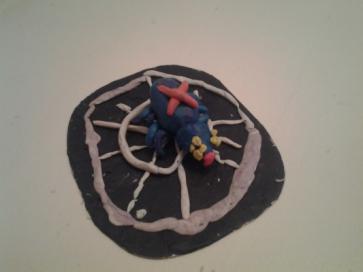